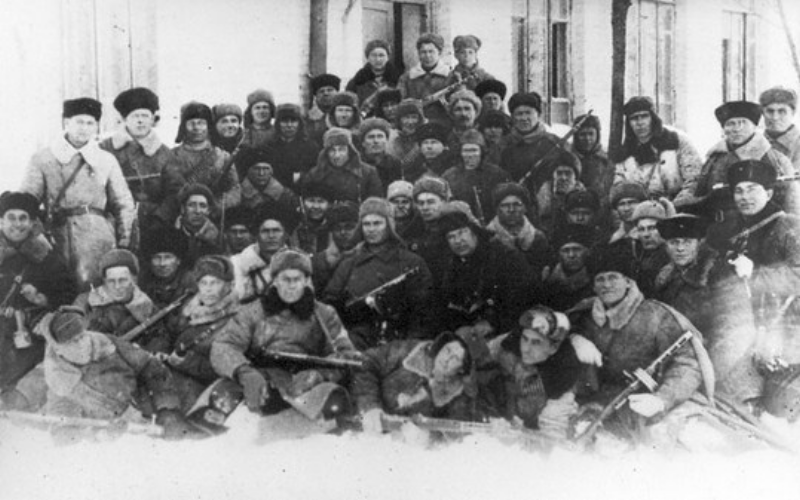 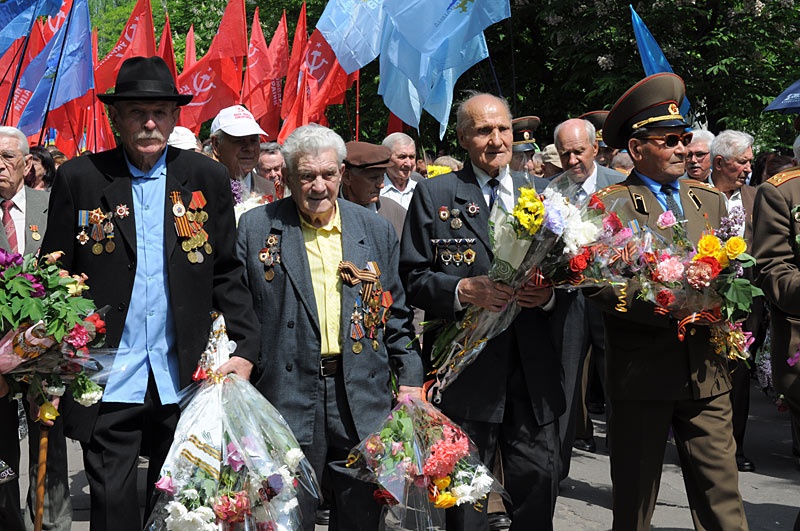 Посвящается ветеранам
Учитель МБ ОУ Газопроводская СОШ  
с. Починки Нижегородской области 
Чичерова Н. М.
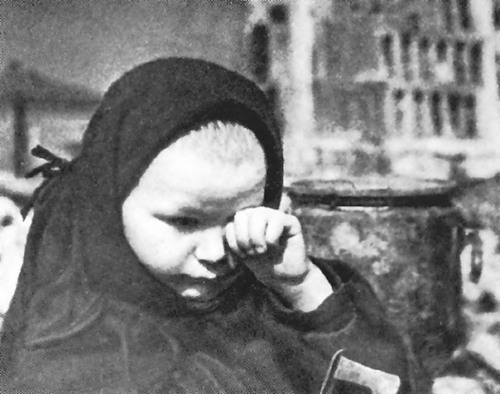 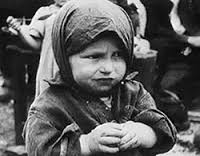 Я выросла без бабушки , без деда,
Мать-дочь войны - осталась сиротой ,
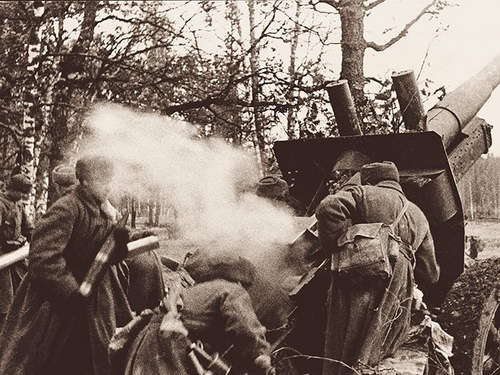 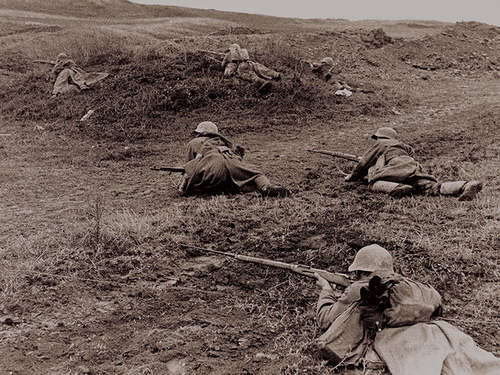 Стал сладко-горьким майский вкус победы,
С боями опаленной красотой.
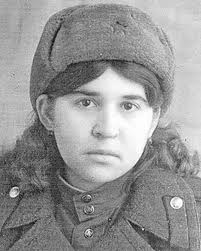 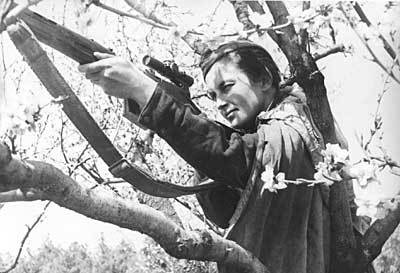 У мамы нет наград и нет медалей, 
Она не защищала грудью дзот,
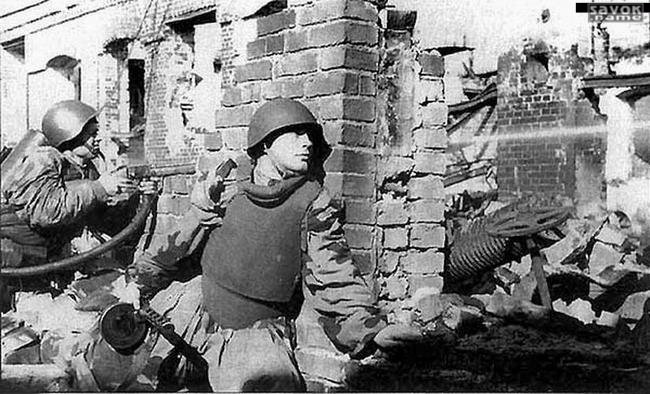 Тогда она стрелять могла едва ли,
Бежала прятаться от немцев в огород,
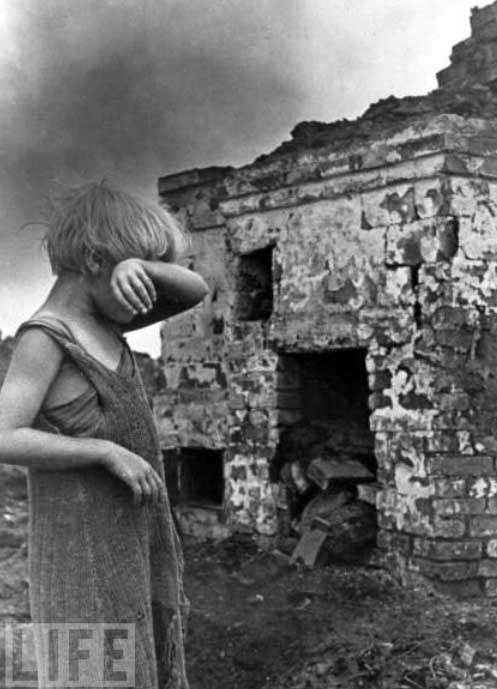 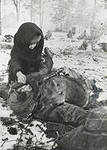 Над матерью своей убитой выла,
Отца, как ангела небесного ждала,
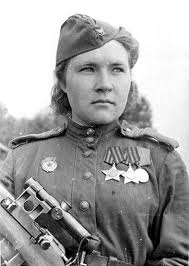 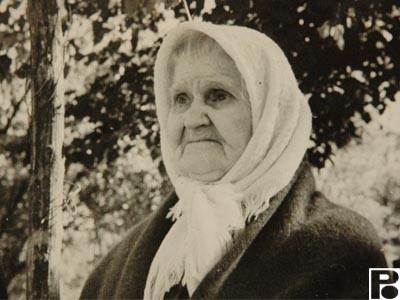 Какая в ней была большая сила,
Что ад военный пережить смогла!
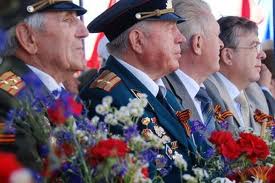 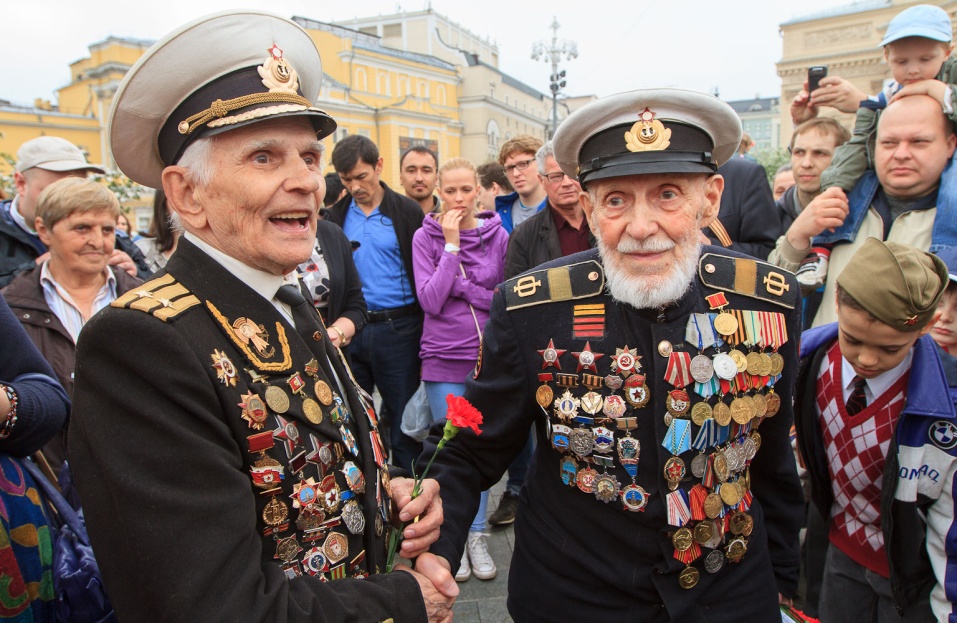 Сегодня в этот славный День победы
Хочу поздравить всех детей войны,
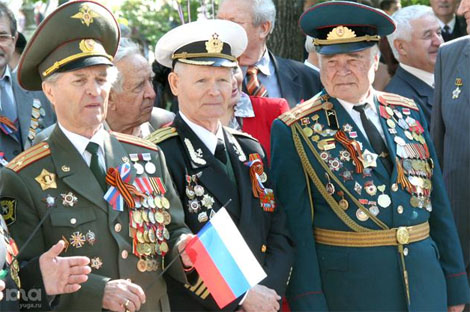 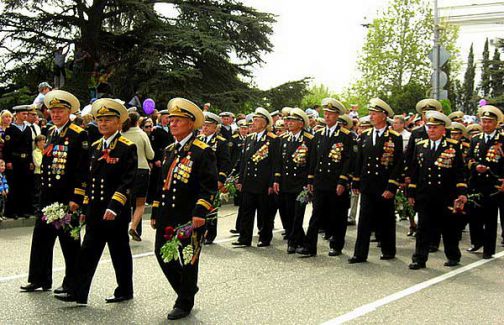 Желаю им недополученного света,
Тепла сердец и мирной тишины,
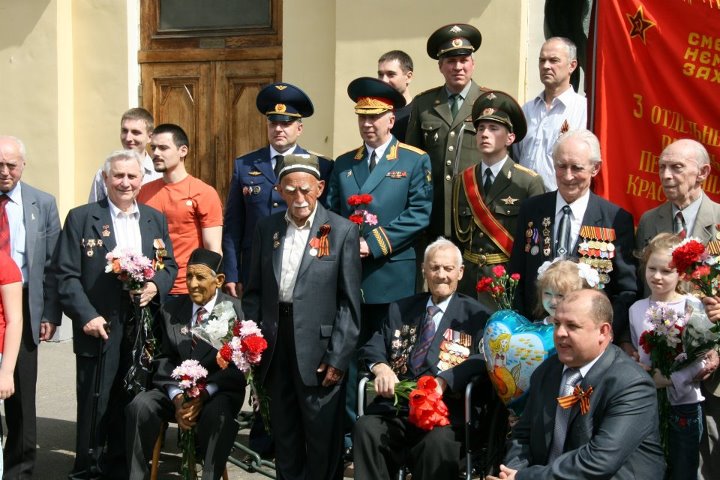 Которую взрывают только грозы-
Весенний радостный дождя привет,
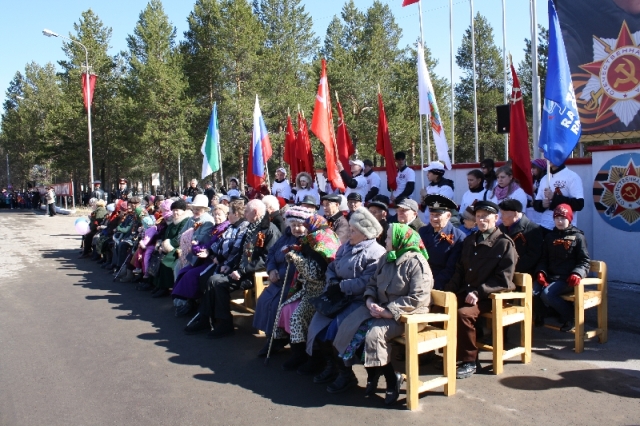 И пусть в глазах у них сегодня слезы,
Как память тех прошедших трудных лет.